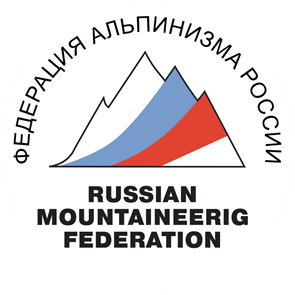 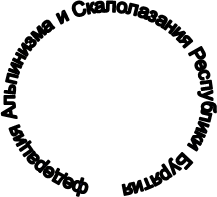 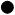 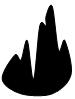 Эверест 2018-2022 сборная Республики Бурятия по альпинизму
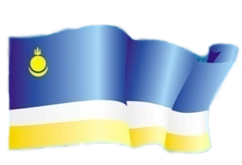 Бэкграунд
Миссия федерации альпинизма Республики Бурятия - 
Раскрытие  потенциала горных систем Бурятии  

 Освоение и классификация горных  маршрутов в основных системах Республики Бурятия (Баргузинский хребет, Восточные Саяны). Основной тренд – первопроходы «больших стен»,6-ой категории трудности
Активные виды спорта
	(скалолазание, альпинизм, скайранинг, горные лыжи) 
Опыт лучших спортсменов  
Взаимодействие с местным населением на предмет выявления новых районов и их вовлечение в спортмаршруты
 Первопроходы к «диким» местам
 Адаптивное скалолазание, походы и треккинг
 Взаимодействие с «ВВ МВД», «МО» и «МЧС» РФ
 Создание и необходимой инфраструктура для альпинизма 
                  (средства размещения, тропы и
                   оборудование тренировочных маршрутов)
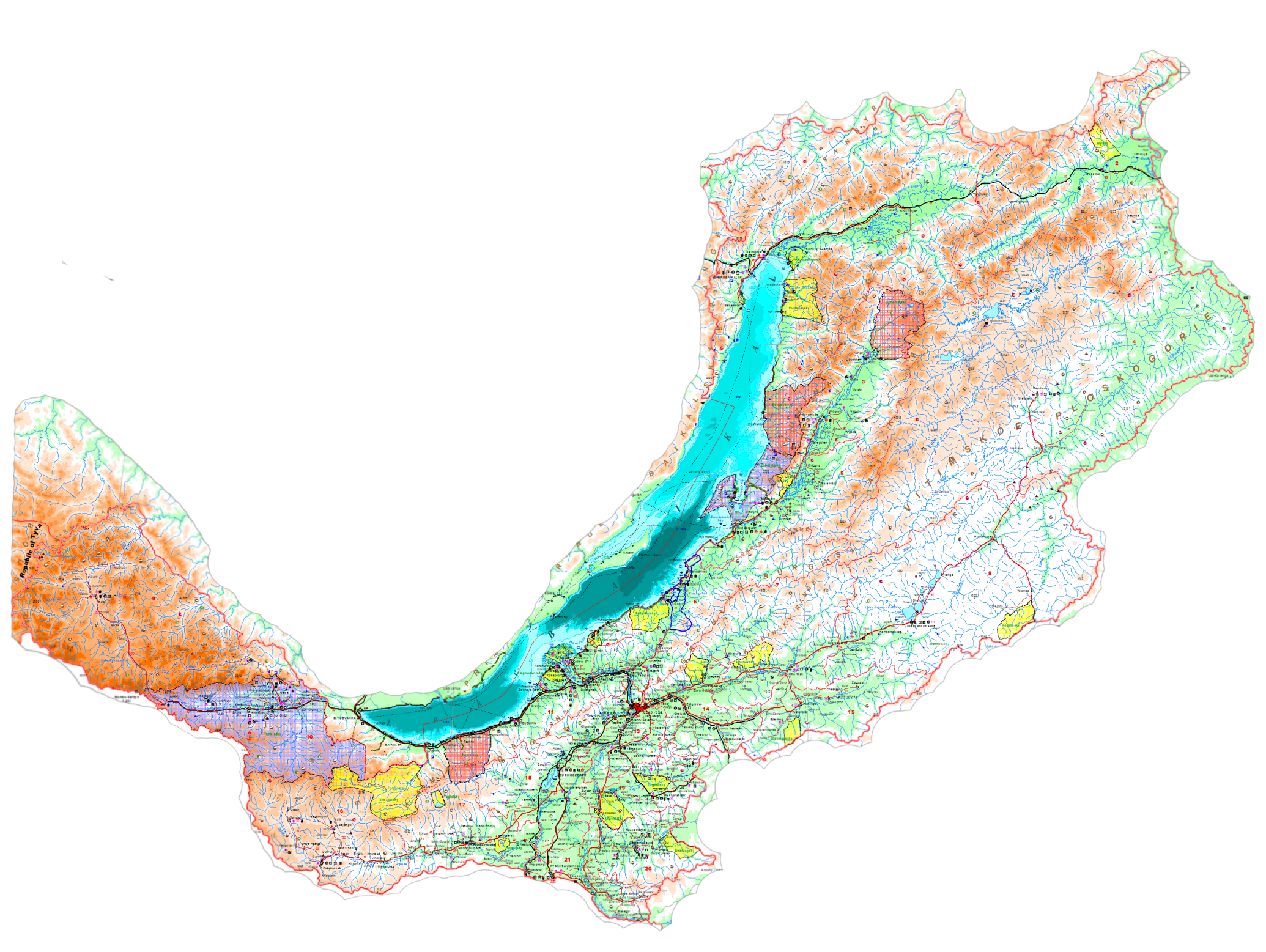 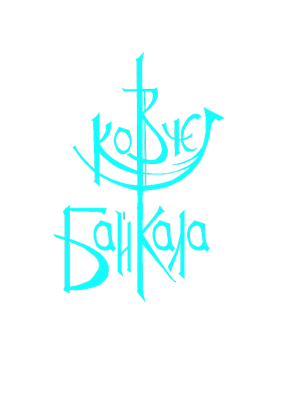 ЗАДАЧИ ПРОЕКТА:

• Поднятие флага Республики Бурятия на вершине Эвереста

• Популяризация альпинизма как командного «объединяющего» вида спорта, обновление спортивного состава

• Привлечение внимания мирового сообщества к «замусориванию» Эвереста и проблемам оз. Байкал

• Продвижение брэнда повышение «узнаваемости» «Байкал-Бурятия» с точки зрения внутреннего туризма и развития активностей в горах

• В рамках тренировочных сборов «закладка» Байкальского камня на высочайших вершинах мира

• Информирование и популяризация Байкальского региона, строительство всесезонного альплагеря
Повестка на 03.03.18г. для правления Федерации Альпинизма России
Легитимная поддержка проекта с символикой ФАР
Информационное освещение проекта на сайте ФАР  
Административная поддержка